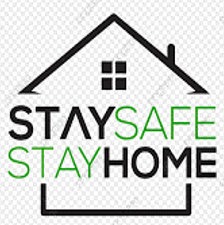 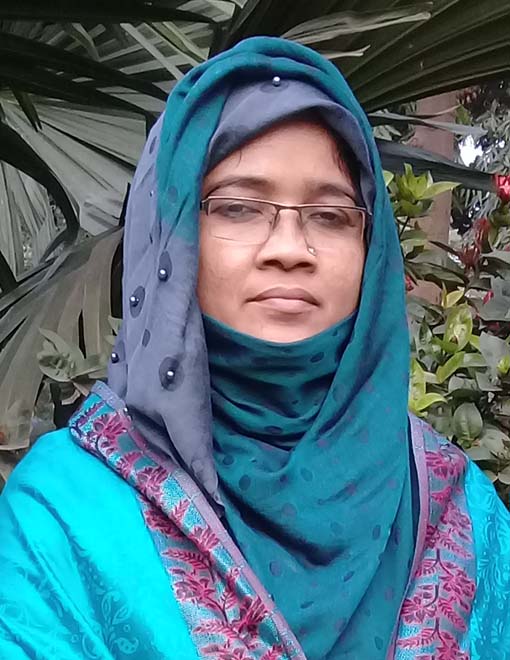 নবম-দশম শ্রেণী
বাংলা ব্যাকরণ
সমাস পার্ট-২
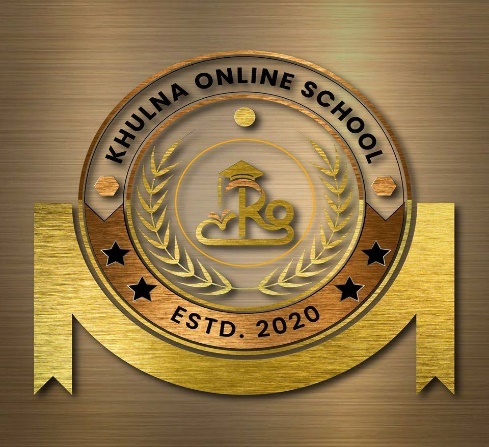 রেক্সোনা বানু
সহকারী শিক্ষক
ঘুনী মাধ্যমিকবিদ্যালয়, সদর, যশোর।
খুলনা অনলাইন স্কুলে 
তোমাদের স্বাগতম
5/6/2020
REXONA BANU
1
বহুব্রীহি সমাস
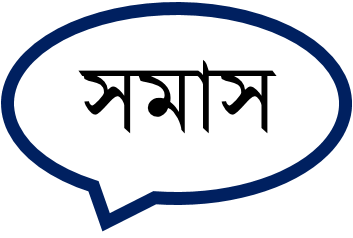 যে সমাসে সমস্যমান পদগুলোর কোনোটির অর্থ না বুঝিয়ে অন্য কোনো পদকে বোঝায় তাকে বহুব্রীহি সমাস বলে। যেমন: বহু ব্রীহি (ধান) আছে যার= বহুব্রীহি। এখানের 'বহু' কিংবা 'ধান' কোনোটিরই অর্থের প্রাধান্য নেই, যার বহু ধান আছে এমন লোককে বোঝাচ্ছে। তেমনি বীণাপাণি।
বহুব্রীহি সমাসে সাধারণত যার, যাতে ইত্যাদি শব্দ ব্যাসবাক্য রূপে ব্যবহৃত হয়।
5/6/2020
REXONA BANU
2
বহুব্রীহি সমাসের নিয়ম:
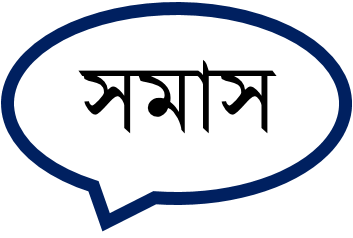 ◊বহুব্রীহি সমাসে সাধারণত যার, যাতে ইত্যাদি শব্দ ব্যাস বাক্যরূপে ব্যবহৃত হয়। যেমন: আয়ত লোচন যার= আয়তলোচনা (স্ত্রী), মহাত্মা, স্স্বচ্ছসলিলা,  নীলবসনা, স্স্থিরপ্রতিজ্ঞ।
 ◊'সহ' কিংবা 'সহিত' শব্দের সঙ্গে অন্য পদের বহুব্রীহি সমাস হলে 'সহ' ও 'সহিত' এর স্থলে 'স' হয়। যেমন: সহ উদর যার= সহোদ > সোদর। এরূপ- সজল, সফল, সদর্প, সলজ্জ ইত্যাদি।
 ◊বহুব্রীহি সমাসে পরপদে মাতৃ, পত্নী, পুত্র, স্ত্রী ইত্যাদি শব্দ থাকলে এ শব্দগুলোর সাথে ‘ক’ যুক্ত হয়। যেমন: নদী মাতা (মাতৃ) যার= নদীমাতৃক, বিপত্নীক। এরূপ- সস্ত্রীক, অপুত্রক ইত্যাদি।
5/6/2020
REXONA BANU
3
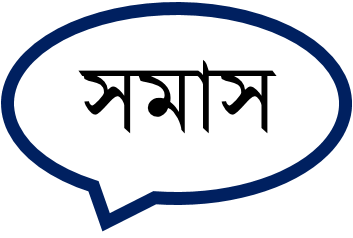 ◊বহুব্রীহি সমাসে সমস্ত পদে 'অক্ষি' শব্দের স্থলে 'অক্ষ' এবং 'নাভি' শব্দের স্থলে 'নাভ' হয়। যেমন: কমলের ন্যায় অক্ষি যার= কমলাক্ষ, পদ্ম নাভিতে যার=পদ্মনাভ। এরূপ- ঊর্ণনাভ।
◊বহুব্রীহি সমাসে পরপদে 'চূড়া' শব্দ সমস্ত পদে 'চূড়' এবং 'কর্ম' শব্দ সমস্ত পদে 'কর্মা' হয়। যেমন: চন্দ্র চূড়া যার= চন্দ্রচূড়,  বিচিত্রকর্মা।
◊বহুব্রীহি সমাসে 'সমান' শব্দের স্থানে 'স' এবং 'সহ' হয়। যেমন: সমান কর্মী যে= সহকর্মী, সমান বর্ণ যার= সমবর্ণ, সহোদর।
5/6/2020
REXONA BANU
4
বহুব্রীহি সমাসের  প্রকারভেদ
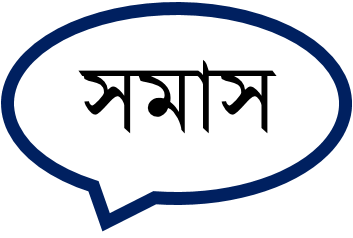 ১। সমানিধিকরণ বহুব্রীহি
২। ব্যাধিকরণ বহুব্রীহি
৩। ব্যাতিহার বহুব্রীহি
৪। নঞ বহুব্রীহি
৫। মধ্যপদলোপী বহুব্রীহি
৬। প্রত্যয়ন্ত বহুব্রীহি
৭। অলুক বহুব্রীহি
৮। সংখ্যাবাচক বহুব্রীহি
5/6/2020
REXONA BANU
5
১. সমানাধিকরণ বহুব্রীহি
পূর্বপদ বিশেষণ আর পরপদ বিশেষ্য হলে সমানাধিকরণ বহুব্রীহি 
হয়। যেমন: হত হয়েছে শ্রী যার= হতশ্রী, খোশ মেজাজ যার= খোশমেজাজ। এরূপ- হৃতসর্বস্ব, উচ্চশির, পীতাম্বর, নীলকণ্ঠ, জবরদস্তি, সুশীল, সুশ্রী ইত্যাদি।
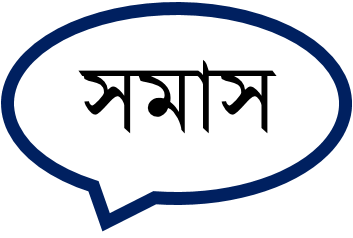 ২. ব্যাধিকরণ বহুব্রীহি
বহুব্রীহি সমাসের পূর্বপদ এবং পরপদ কোনোটিই যদি বিশেষণ না হয় তবে তাকে ব্যাধিকরণ বহুব্রীহি বলে। যেমন: আশীবিষ।
পরপদ কৃদন্ত বিশেষণ হলেও ব্যাধিকরণ বহুব্রীহি সমাস হয়। দু কানকাটা, বোঁটাখসা, পা-চাটা, পাতা-চাটা, পাতাছেঁড়া, ধামাধরা।
5/6/2020
REXONA BANU
6
৩. ব্যতিহার বহুব্রীহি:
ক্রিয়ার পারস্পরিক অর্থে ব্যতিহার বহুব্রীহি হয়। এ সমাসে পূর্বপদে 'আ' এবং পরপদে 'ই' যুক্ত হয়। যেমন: হাতাহাতি,কানাকানি,চুলাচুলি, কাড়াকাড়ি, গালাগালি, দেখাদেখি, কোলাকুলি, লাঠালাঠি ইত্যাদি।
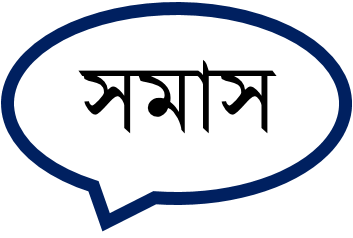 ৪. নঞ্ বহুব্রীহি:
বিশেষ্য পূর্বপদের আগে নঞ্ (না অর্থবোধক) অব্যয় যোগ করে বহুব্রীহি সমাস কিরা হলে তাকে নঞ্ বহুব্রীহি বলে। নঞ্ বহুব্রীহি সমাসে সাধিত পদটি বিশেষণ হয়। যেমন: ন (নাই) জ্ঞান যার= অজ্ঞান, না (নাই) চারা (উপায়) যার= নাচার, নির্ভুল, নাজানা, অজানা ইত্যাদি। এরূপ- নাহক, নিরুপায়, নির্ঝঞ্ঝাট, অবুঝ, বেতার ইত্যাদি।
5/6/2020
7
REXONA BANU
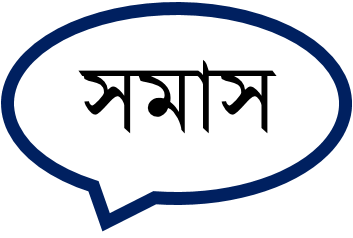 এসো কাজ করি
১। নীলকণ্ঠ  ২। লাঠালাঠি ৩। আশীবিষ এগুলা কোন বহুব্রীহি সমাস?
5/6/2020
REXONA BANU
8
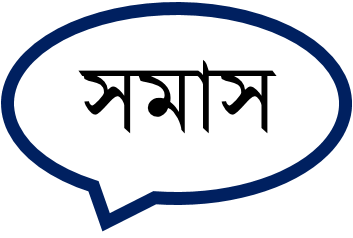 ৫. মধ্যপদলোপী বহুব্রীহি:
বহুব্রীহি সমাসের ব্যাখ্যার জন্য ব্যবহৃত বাক্যাংশের কোনো অংশ যদি সমস্তপদে লোপ পায় তবে তাকে মধ্যপদলোপী বহুব্রীহি বলে। যেমন: বিড়ালের চোখের ন্যায় চোখ যে নারীর= বিড়ালচোখী, হাতেখড়ি, গায়ে হলুদ, মেনিমুখো, সোনাক্ষি, জন্মাষ্টমী, রুদ্রাক্ষী ইত্যাদি।
৬. প্রত্যয়ান্ত বহুব্রীহি:
যে বহুব্রীহি সমাসের সমস্তপদে আ, এ, ও ইত্যাদি প্রত্যয় যুক্ত হয় তাকে প্রত্যয়ান্ত বহুব্রীহি বলা হয়। যেমন: এক দিকে চোখ (দৃষ্টি) যার= একচোখা (চোখ+আ), ঘরমুখো (মুখ+ও), নি-খরচে (খরচ+এ)। এরূপ- দোটানা, দোমনা, একগুঁয়ে, অকেজো, একঘরে, দোতলা,ইত্যাদি।
5/6/2020
REXONA BANU
9
৭. অলুক বহুব্রীহি:
যে বহুব্রীহি সমাসে পূর্ব বা পরপদের কোনো পরিবর্তন হয় না, তাকে অলুক বহুব্রীহি বলে। অলুক বহুব্রীহি সমাসে সমস্ত পদটি বিশেষণ হয়। যেমন: মাথায় পাগড়ি যার= মাথায় পাগড়ি, গলায় গামছা , হাতে-খড়ি, কানে-কলম, গায়ে-হলুদ, , সোনার বাংলা- অলুক তৎপুরুষ ,দেশে-বিদেশে=অলুক দ্বন্দ্ব।
৮. সংখ্যাবাচক বহুব্রীহি:
পূর্বপদ সংখ্যাবাচক এবং পরপদ বিশেষ্য হলে এবং সমস্ত পদটি বিশেষণ বোঝালে তাকে সংখ্যাবাচক বহুব্রীহি বলা হয়। এ সমাসে সমস্তপদে 'আ', 'ই' না 'ঈ' যুক্ত হয়। যেমন: পঞ্চানন, দশগজি, চৌ (চার) চাল যে ঘরের= চৌচালা। এরূপ- চারহাতি, তেপায়া ইত্যাদি।
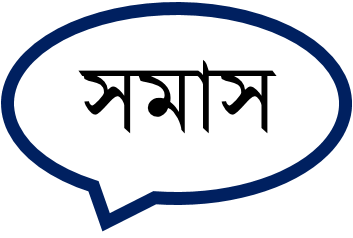 5/6/2020
REXONA BANU
10
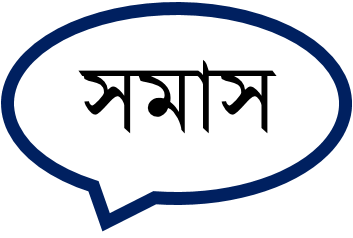 নিপাতনে সিদ্ধ বহুব্রীহি
এই ধরনের বহুব্রীহি সমাস কোনো নিয়মের অধীনে নয়। যেমন: দু দিকে অপ যার= দ্বীপ, অন্তর্গত অপ যার= অন্তরীপ, নরাকারের পশু যে= নরপশু, জীবিত থেকেও যে মৃত= জীবন্মৃত, পণ্ডিত হয়েও যে মূর্খ= পণ্ডিতমূর্খ ইত্যাদি।
5/6/2020
REXONA BANU
11
এসো কাজ করি
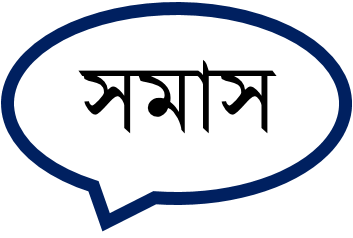 ১। বহুব্রীহি সমাস কয় প্রকার
২। ক) বিড়ালচোখী  খ) মাথায় পাগড়ী এগুলা কোন বহুব্রীহি সমাস
উত্তরগুলি মিলিয়ে নাও
২। ক) মধ্যপদলোপী কর্মধারয় খ) অলুক বহুব্রীহি
5/6/2020
REXONA BANU
12
দ্বিগু সমাস
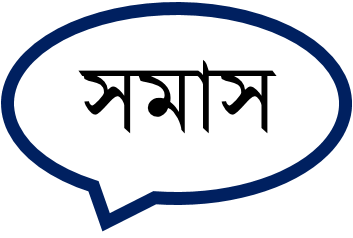 সমাহার বা সমষ্টি বা মিলন অর্থে সংখ্যাবাচক শব্দের সঙ্গে বিশেষ্য পদের  যে সমাস হয় তাকে দ্বিগু সমাস বলে। দ্বিগু সমাসে সমাসনিষ্পন্ন পদটি বিশেষ্য পদ হয়।
যেমন- ত্রিকাল (তিন কালের সমাহার), চৌরাস্তা, তেমাথা , শতাব্দী, পঞ্চবটী (পঞ্চবটের সমাহার), ত্রিপদী (ত্রি বা তিন পদের সমাহার), ত্রিফলা (ত্রি বা তিন ফলের সমাহার), নবরত্ন, পঞ্চনদ, পঞ্চভূত, ষড়ঋতু, দশচক্র, অষ্টধাতু, সপ্তর্ষি, ত্রিভুজ, চতুর্ভুজ,
5/6/2020
REXONA BANU
13
সংজ্ঞা
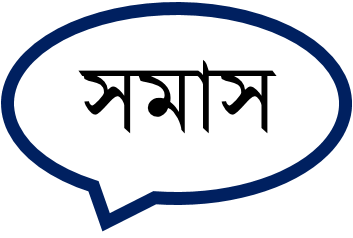 অব্যয়ীভাব সমাস
পূর্বপদে অব্যয়যোগে নিষ্পন্ন সমাসে যদি অব্যয় পদের অর্থের প্রাধান্য থাকে তবে তাকে অব্যয়ীভাব সমাস বলে। যেমন- উপকূল
5/6/2020
REXONA BANU
14
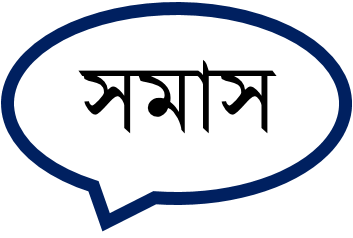 5/6/2020
REXONA BANU
15
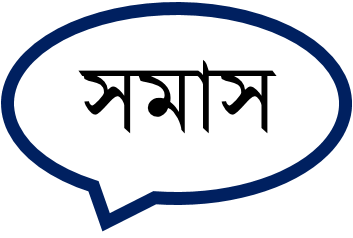 মূল্যায়ন
১। মহাত্মা ২। পঞ্চনদ ৩। উপশহর এই পদগুলি কোন কোন সমাস
5/6/2020
REXONA BANU
16
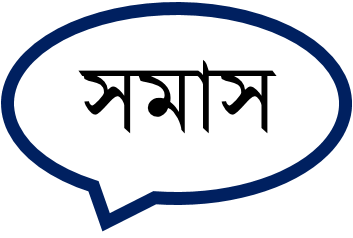 বাড়ির কাজ
সকল সমাসের উদাহারণ সহ সংজ্ঞা পড়বে। আমি তোমাদের ১০ টি বহুনির্বাচনী পরীক্ষা নিব অনলাইনে।
5/6/2020
REXONA BANU
17
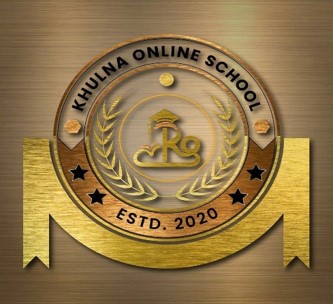 তোমাদের সকলকে ধন্যবাদ
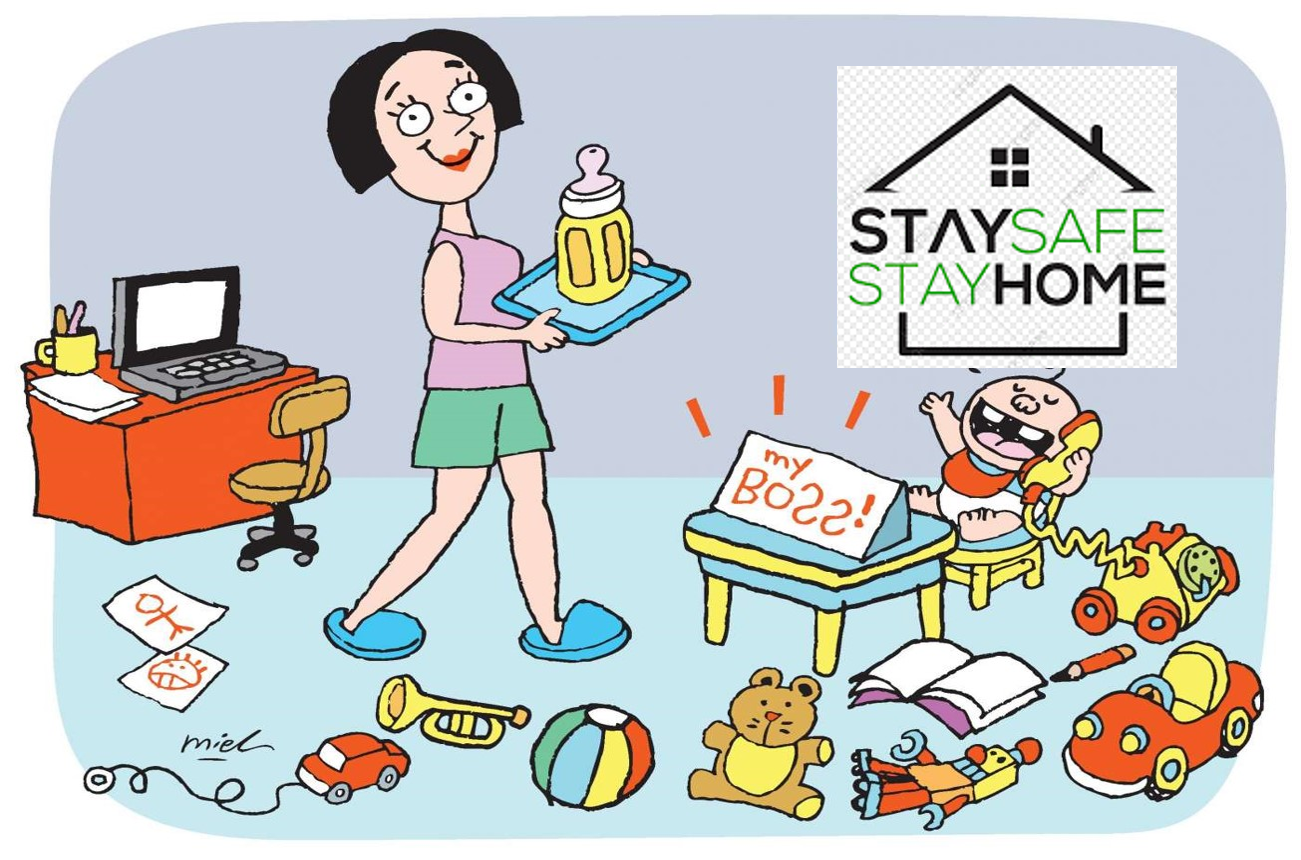 5/6/2020
REXONA BANU
18